Анализ на резултатите от анкетни проучвания сред студенти от специалност „медицина“за периода 2019-2023 г.
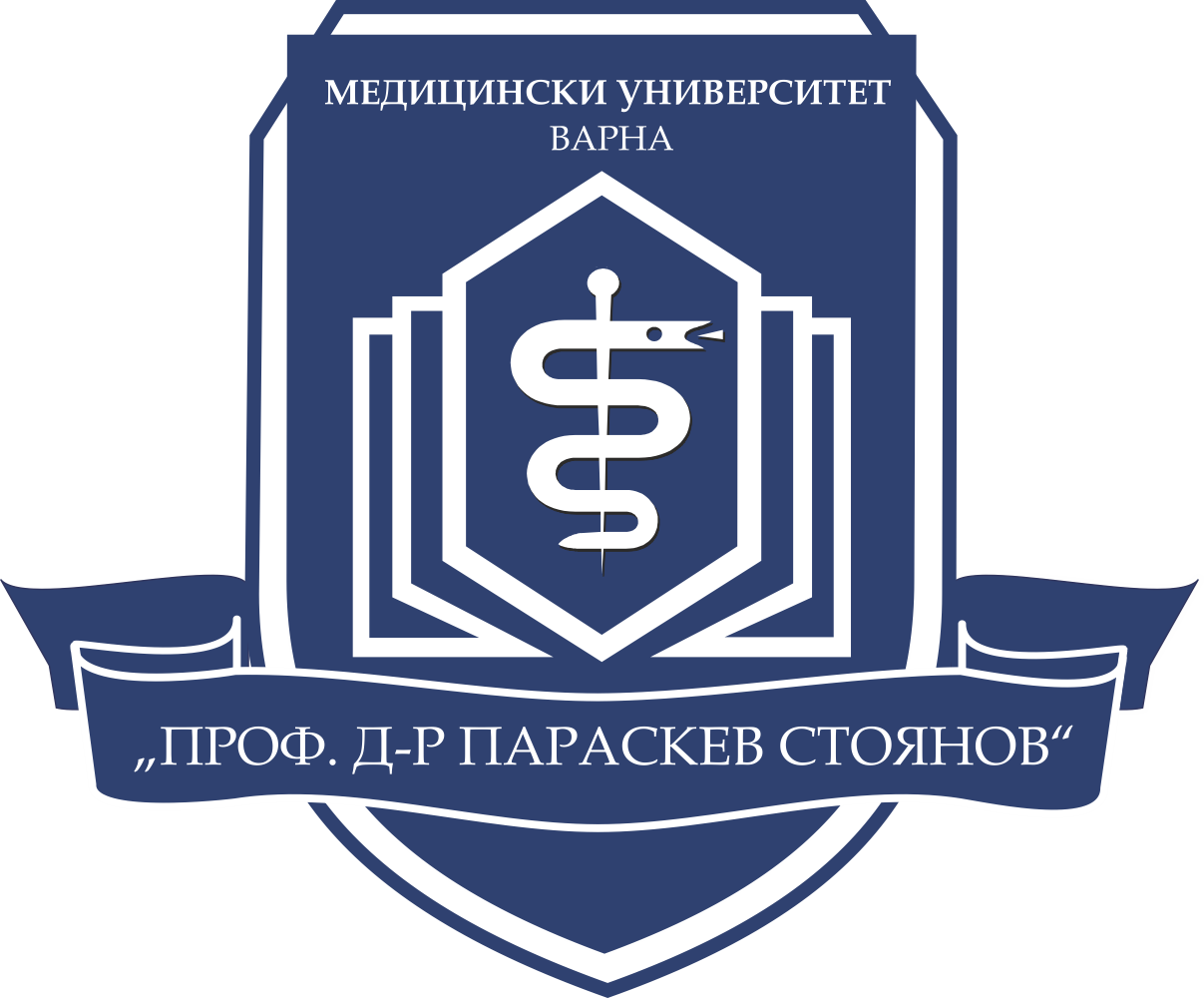 Анкетирани студенти за академични  години:
Академична година 2019/2020 Академична година 2020/2021 Академична година 2021/2022 Академична година 2022/2023 Академична година 2023/2024
Целта на проучванията е да се проследи мнението на студентите относно:
очакванията и впечатленията за академичния процес
цялостна оценка за качеството на обучение по специалност „Медицина”
В анализа на резултатите са включени само данни от най-актуалните въпроси, което позволява да се направят следните заключения:
Удовлетвореност на студентите относно:
2019
2020
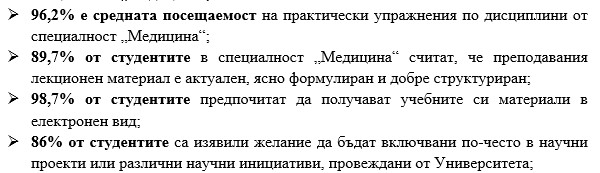 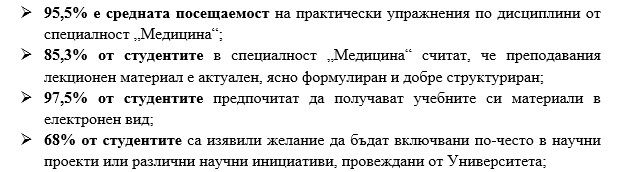 Удовлетвореност на студентите относно:
2021
2022
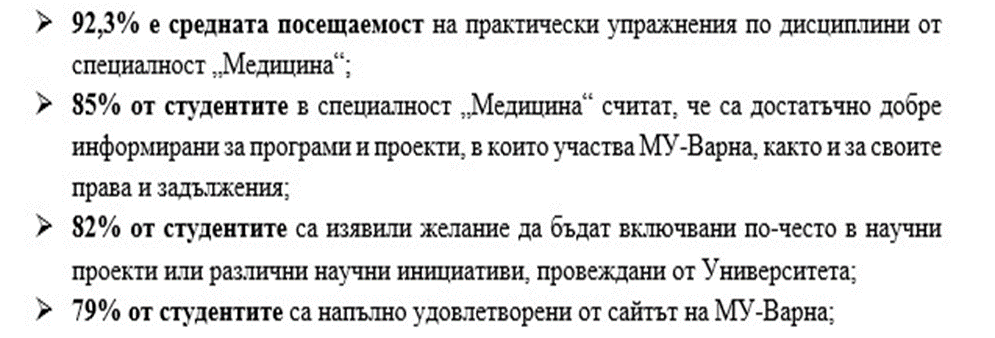 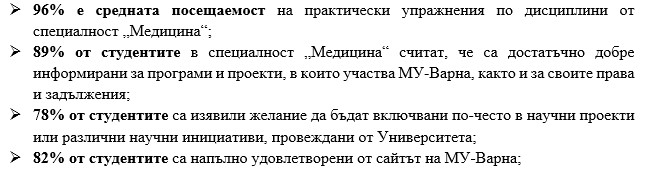 2023
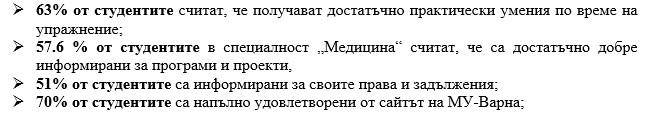 Удовлетвореност на студентите относно:
* Посочените проценти са на анкетираните, 
които са маркирали с оценка 5 или 6 
(по шестобалната система)
Благодарим за вниманието!
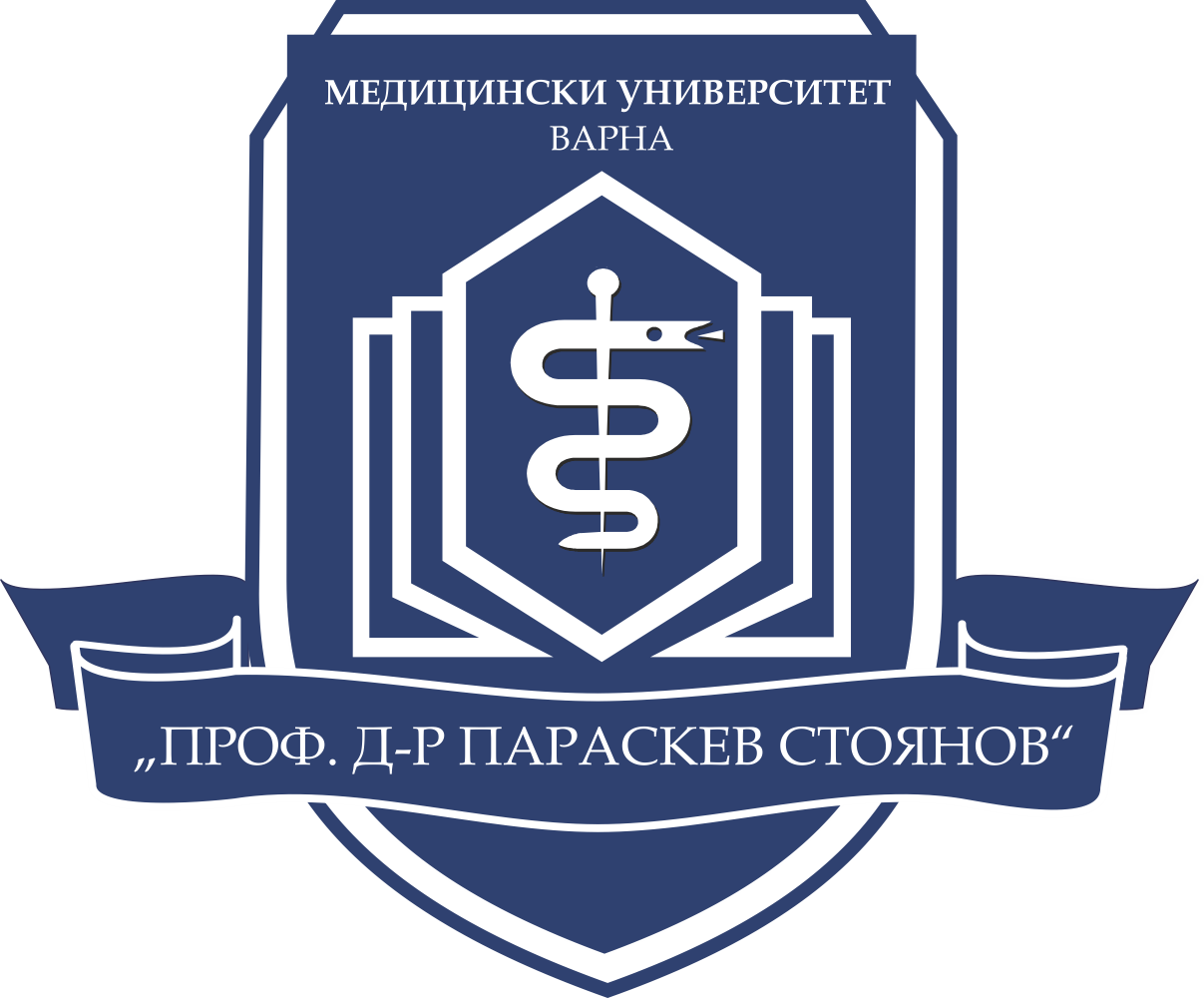